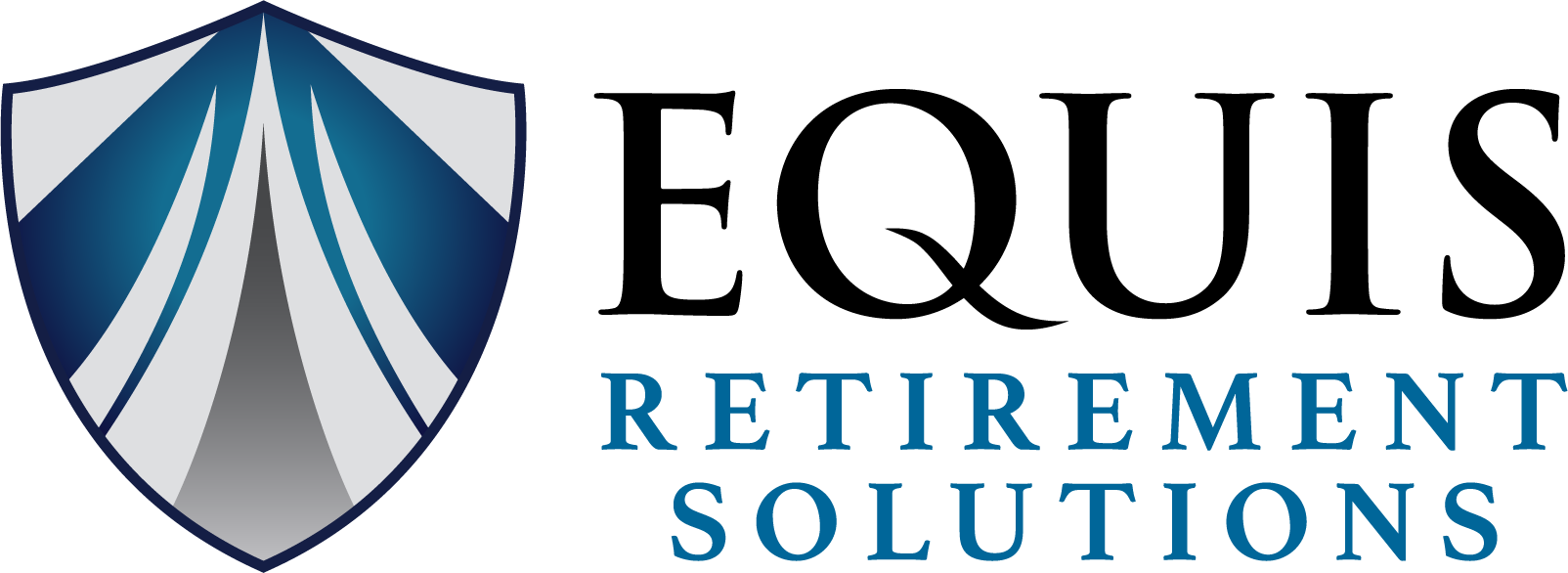 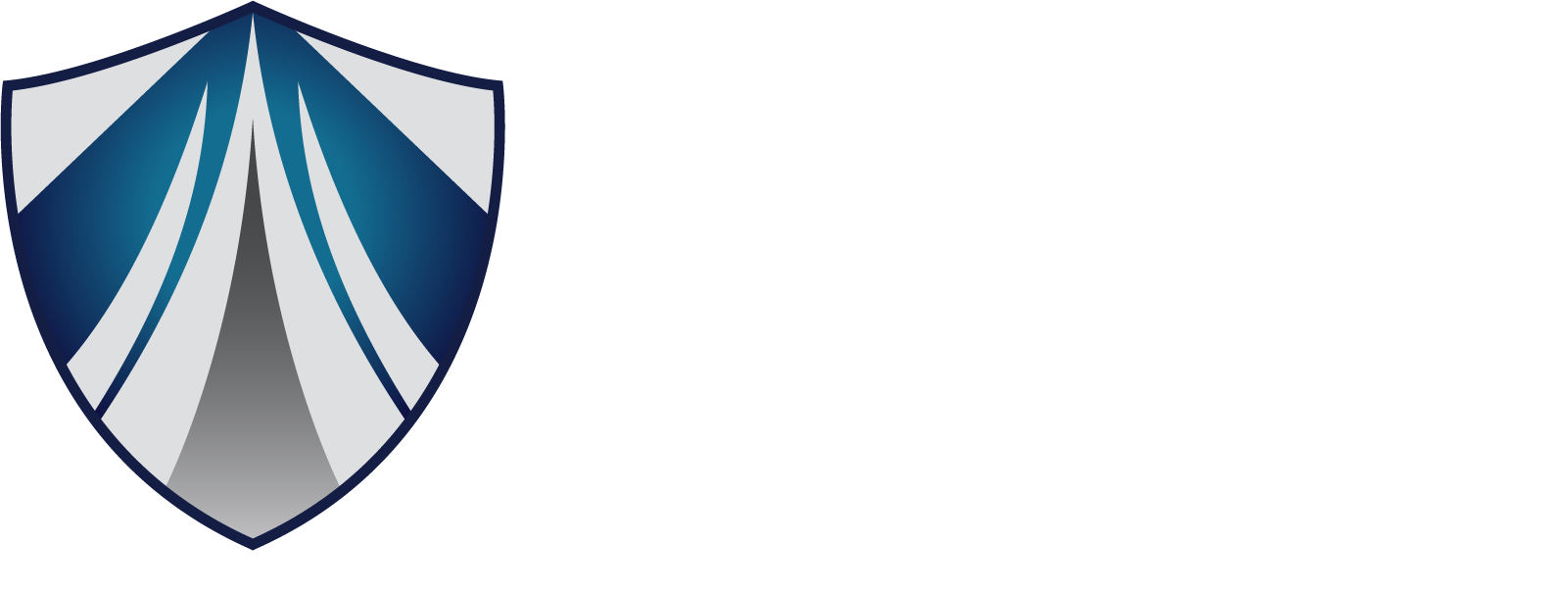 How Money Works
Maximize Your Tax Advantages
Tax
Deductible
Contribution
Tax
Deferred
Accumulation
Tax
Free
Distribution
You can only get two of the three!
Which would you choose?
Let’s take a look at two brothers who chose differently…
For Agent Use Only – Not For Use With The Public
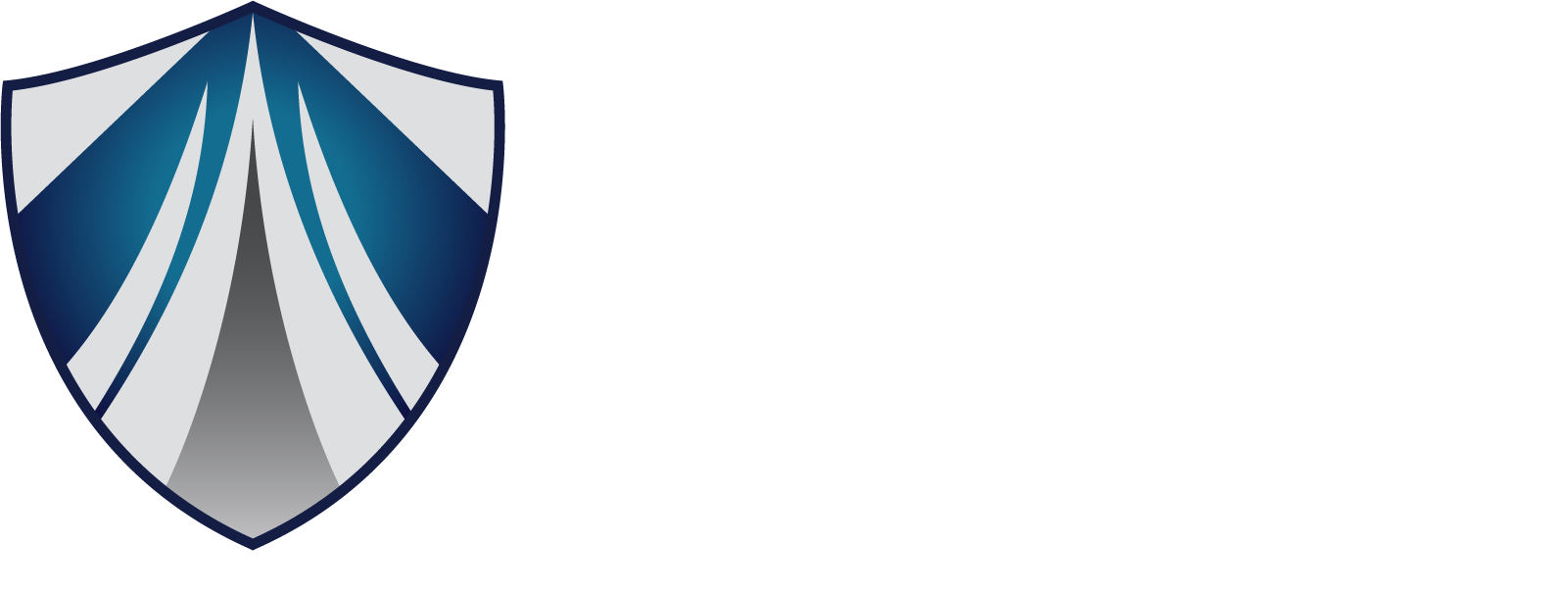 A Tale of Two Brothers
Our story begins with two brothers age 35, married with two children. Both are saving the same amount of money, earning the same 8% interest rate, for the same period of time.
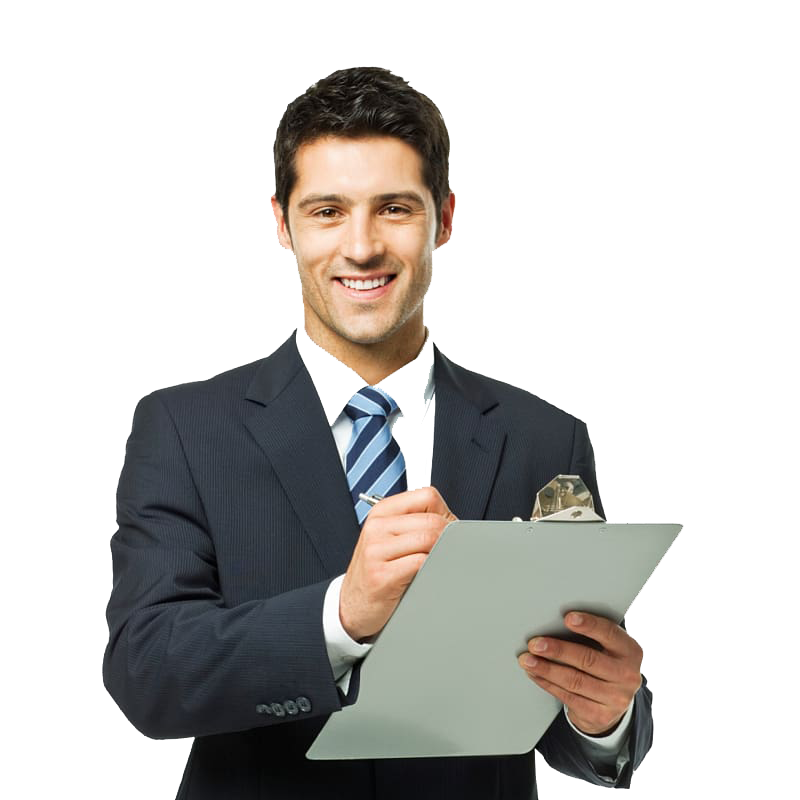 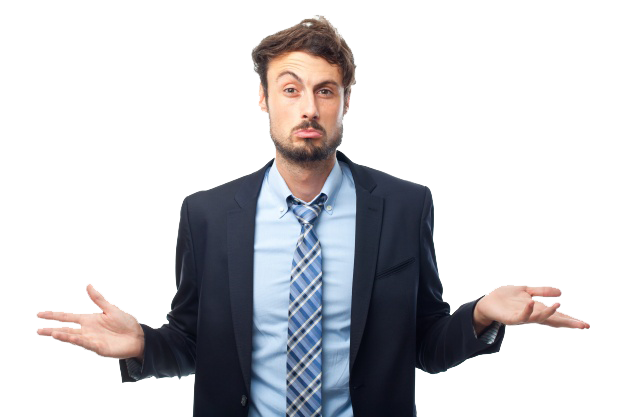 Brother “A”
Believes in “The Old Way”
Save for retirement in qualified accounts, receive tax deduction and pay taxes later.
Brother “B”
Believes in “The New Way”
Save for retirement in non-qualified accounts and receive
tax-free income later.
$6,520 contributions to 401(k) plus
$1,050 employer match
$680 annual premium
$600,000 30-year term
$0 contributions to 401(k) plus
$0 employer match
$7,200 annual premium
$600,000 Indexed Universal Life (IUL)
Who made the right decision?
For Agent Use Only – Not For Use With The Public
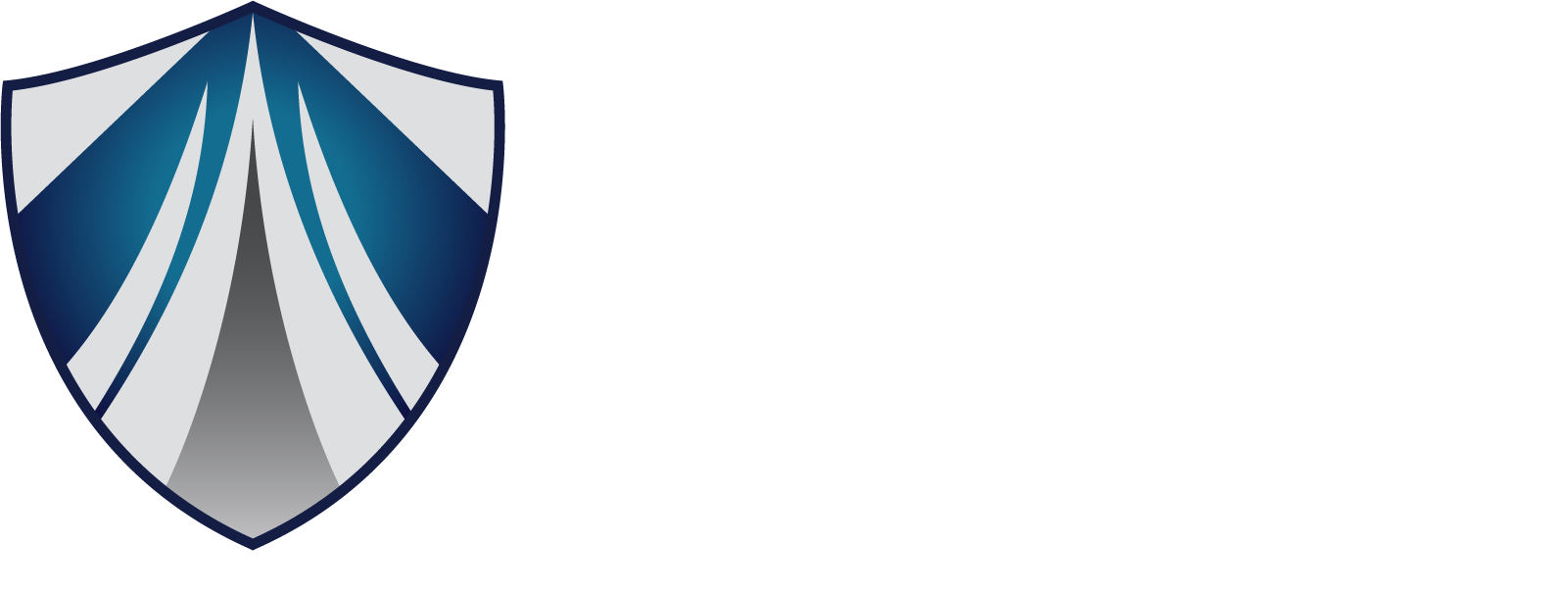 A Tale of Two Brothers
Results After 30 Years
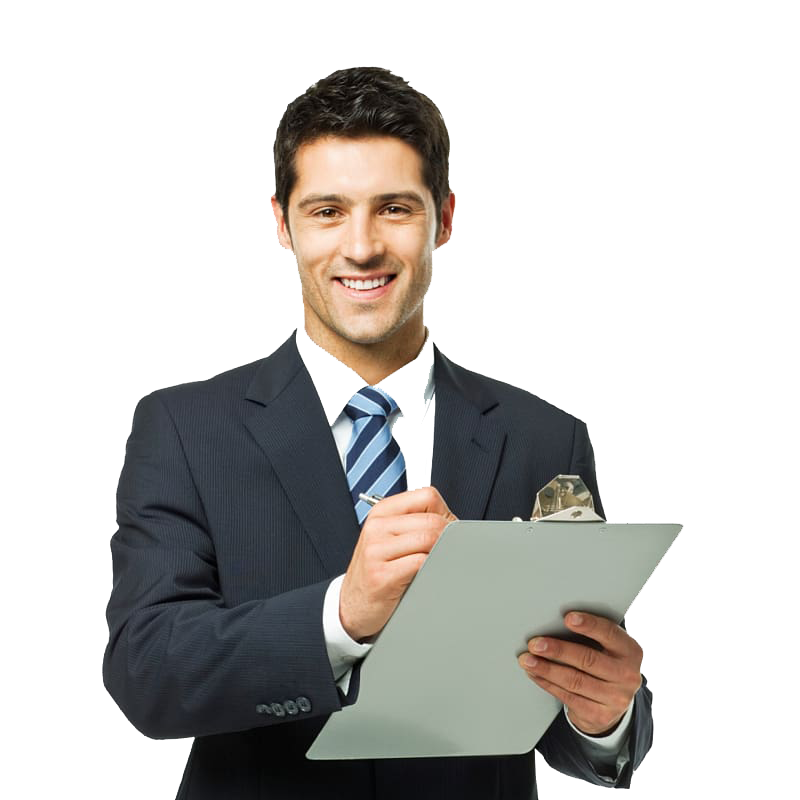 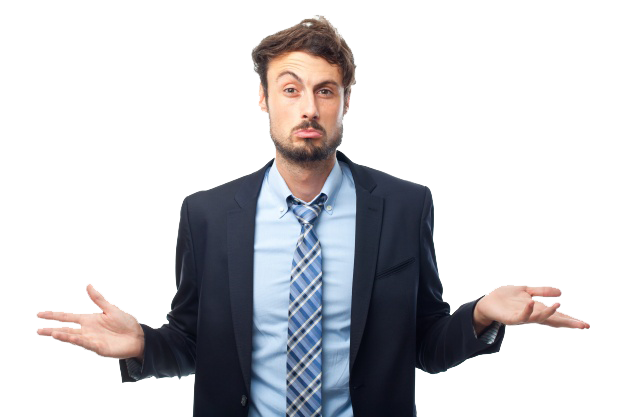 Brother “A”
Believes in “The Old Way”
Save for retirement in qualified accounts, receive tax deduction and pay taxes later.
Brother “B”
Believes in “The New Way”
Save for retirement in non-qualified accounts and receive
tax-free income later.
It’s not how much you make. 
It’s how much you keep!
For Agent Use Only – Not For Use With The Public
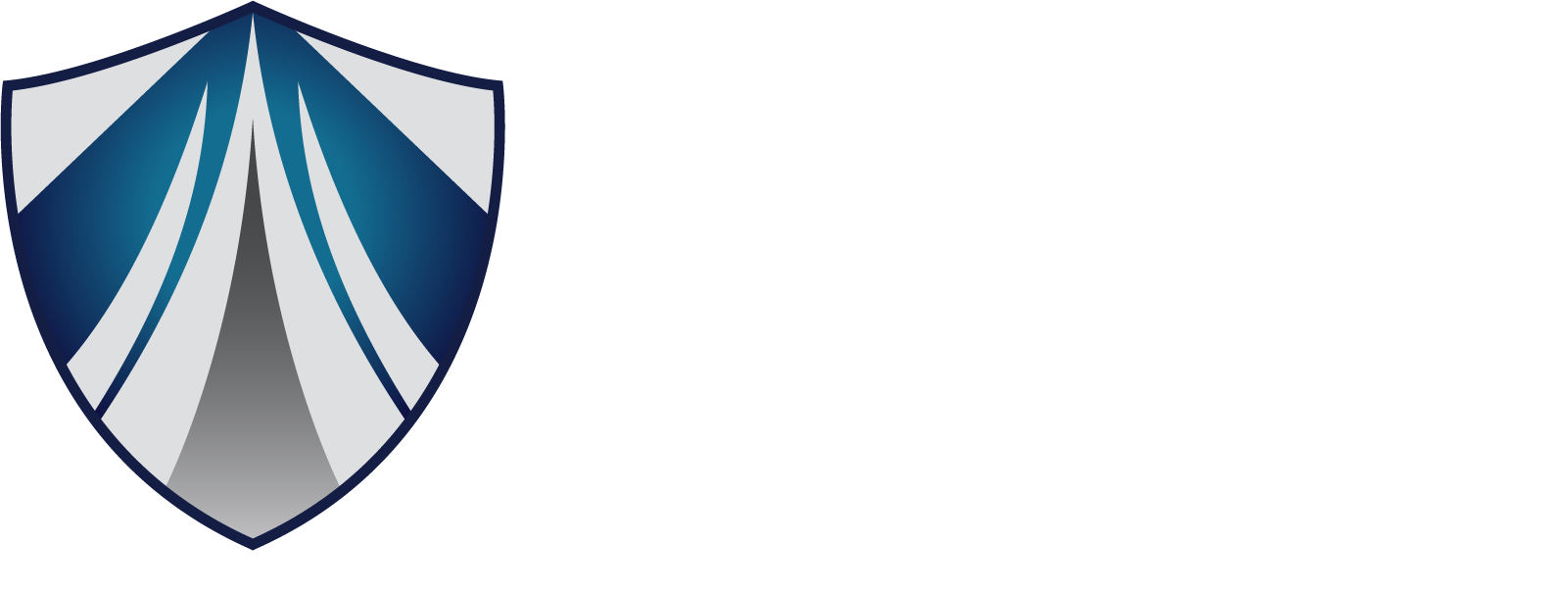 A Tale of Two Brothers
Results During Retirement
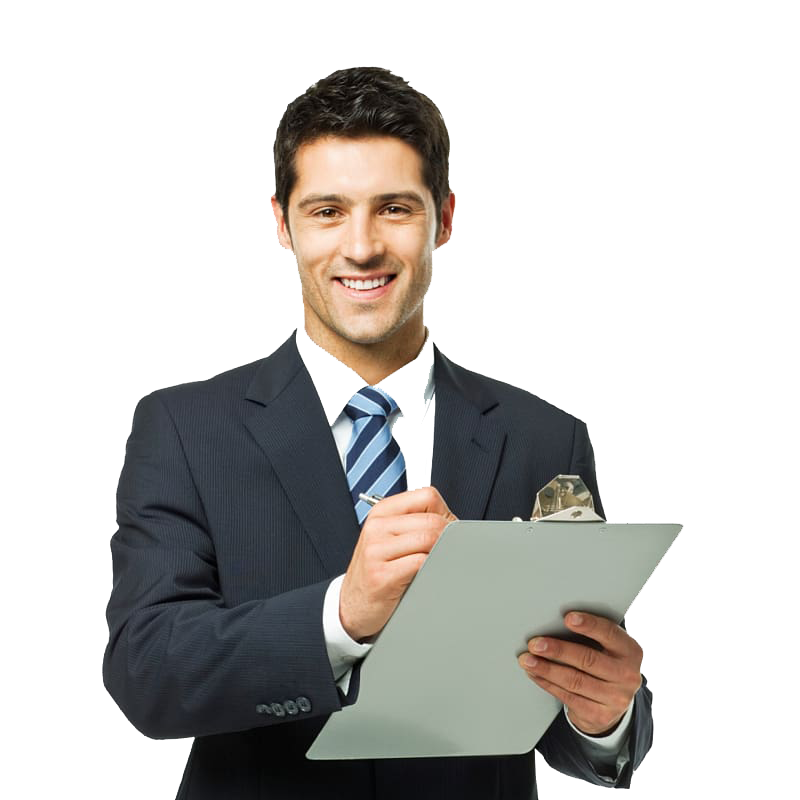 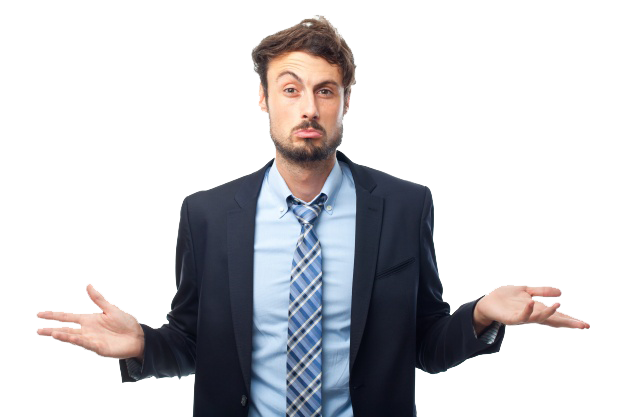 Brother “A”
Believes in “The Old Way”
Brother “B”
Believes in “The New Way”
They both decide that they can live on $97,000 of annual income during their retirement years!
Who did a better job planning for retirement???
For Agent Use Only – Not For Use With The Public
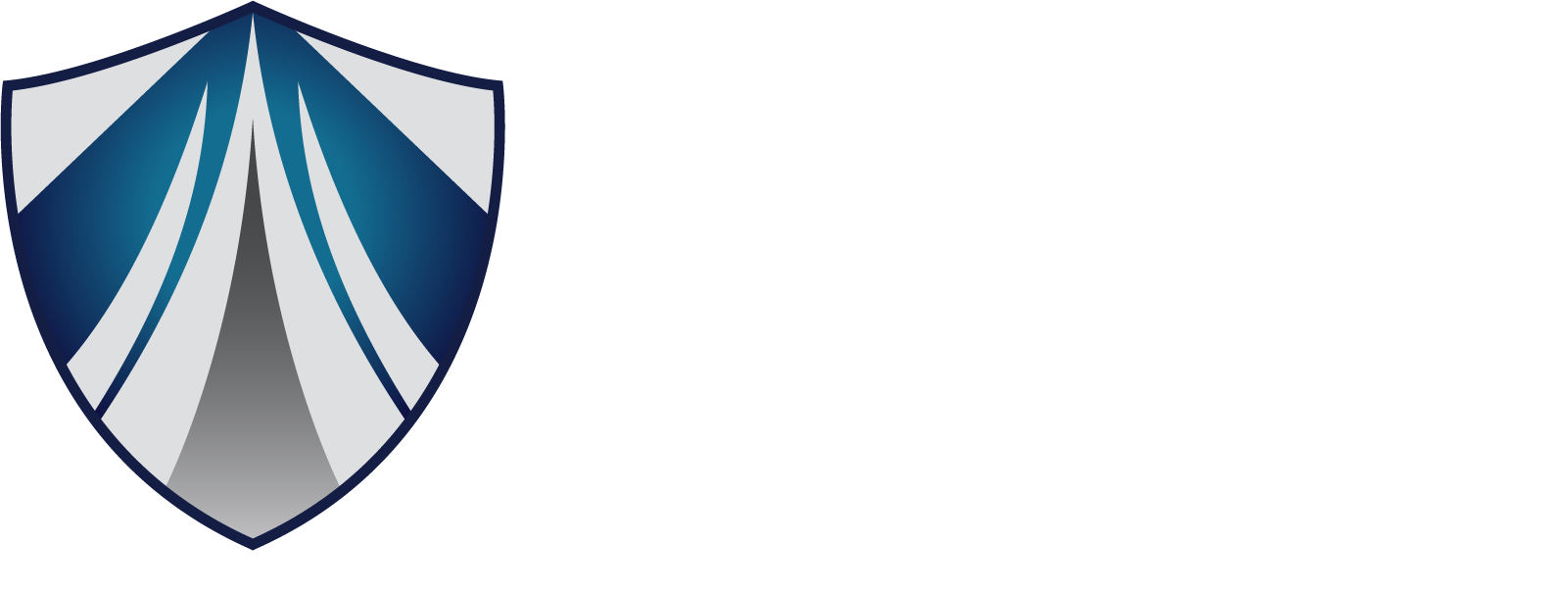 A Tale of Two Brothers
Results During Retirement
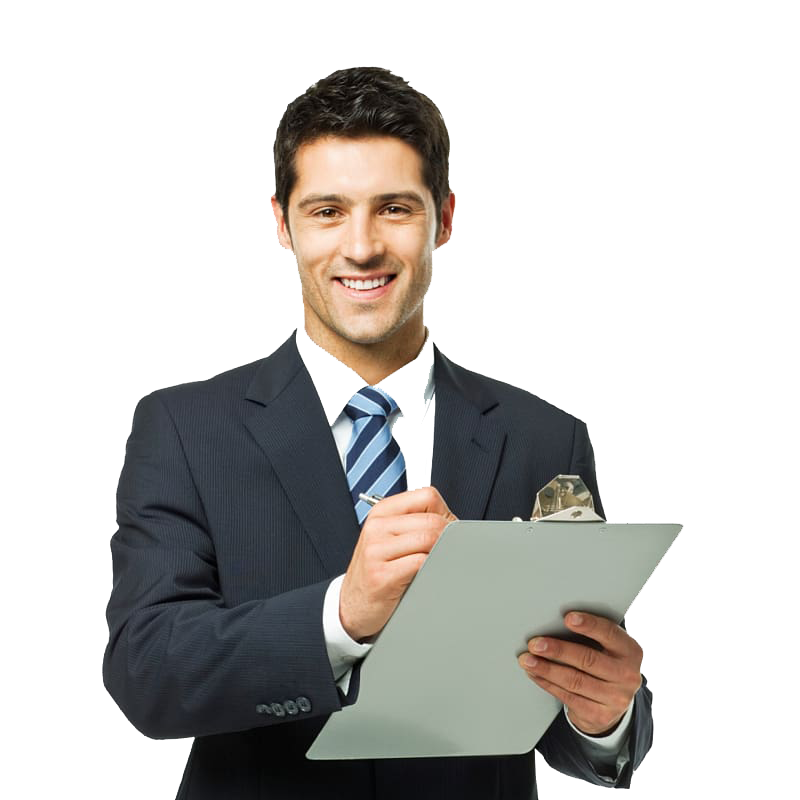 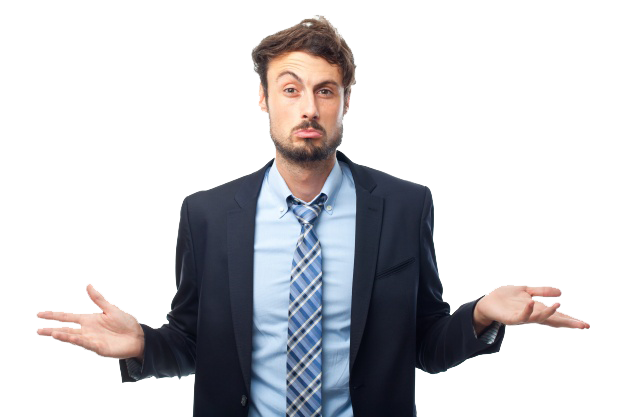 Brother “A”
Believes in “The Old Way”
Save for retirement in qualified accounts, receive tax deduction and pay taxes later.
Brother “B”
Believes in “The New Way”
Save for retirement in non-qualified accounts and receive
tax-free income later.
Which plan makes you feel more financially secure?
For Agent Use Only – Not For Use With The Public
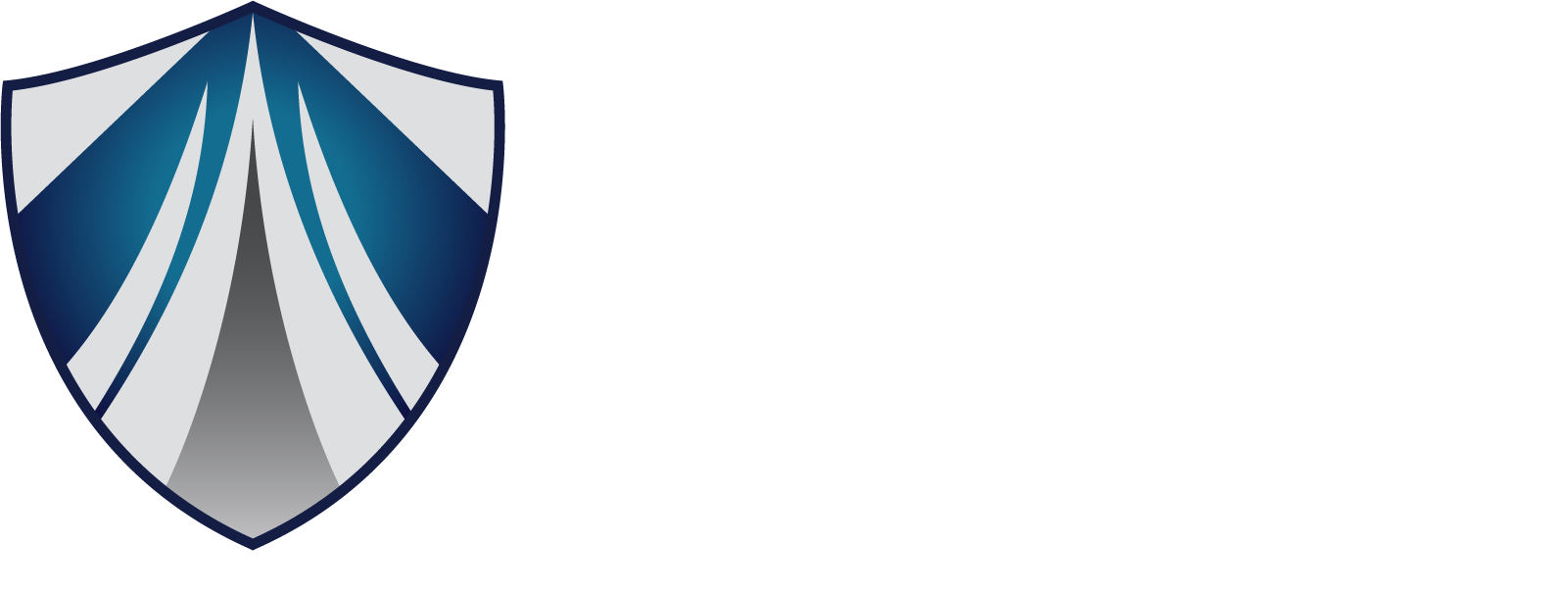 Educate and Inform
At Equis we educate and inform to help families achieve financial security.
Protect your savings from loss and provide for upside potential.
Put compound interest to work for you, not against you.
Maximize use of tax-advantaged savings and income opportunities.
Re-direct money you are already spending/saving to create new money to save.
For Agent Use Only – Not For Use With The Public